Thứ      wgàǀ    κánƑ    wăm 2022
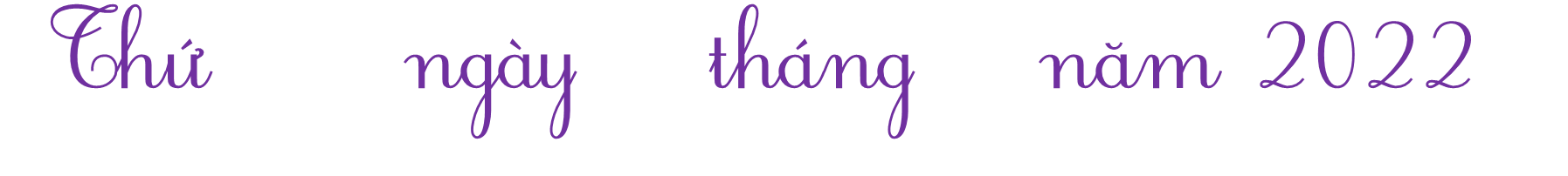 …
…
…
Làm ǕΜ΄n vƞ εữ số La Mã
Chuẩn bị
TǨn:
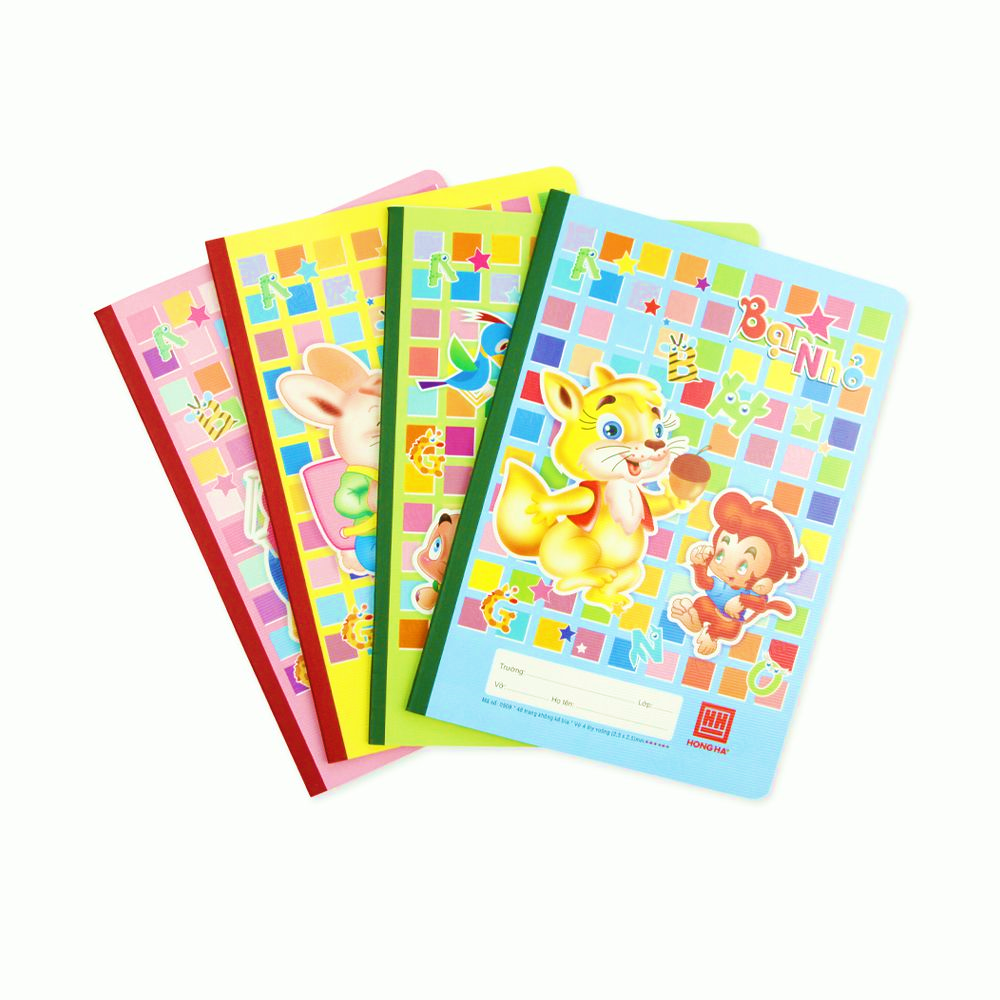 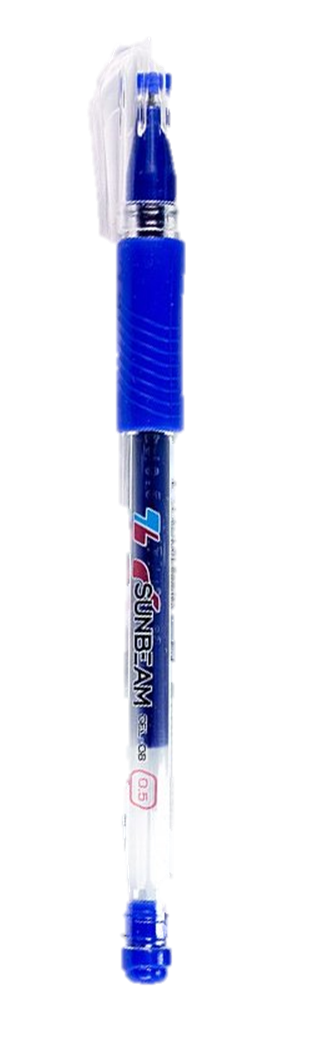 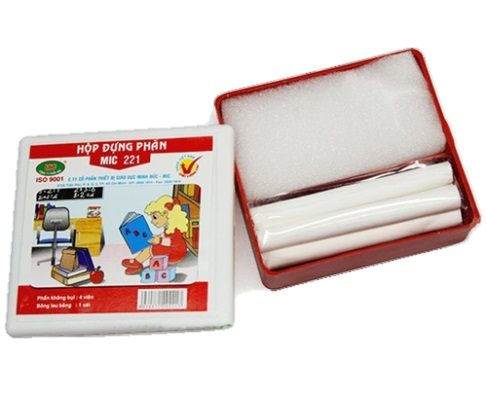 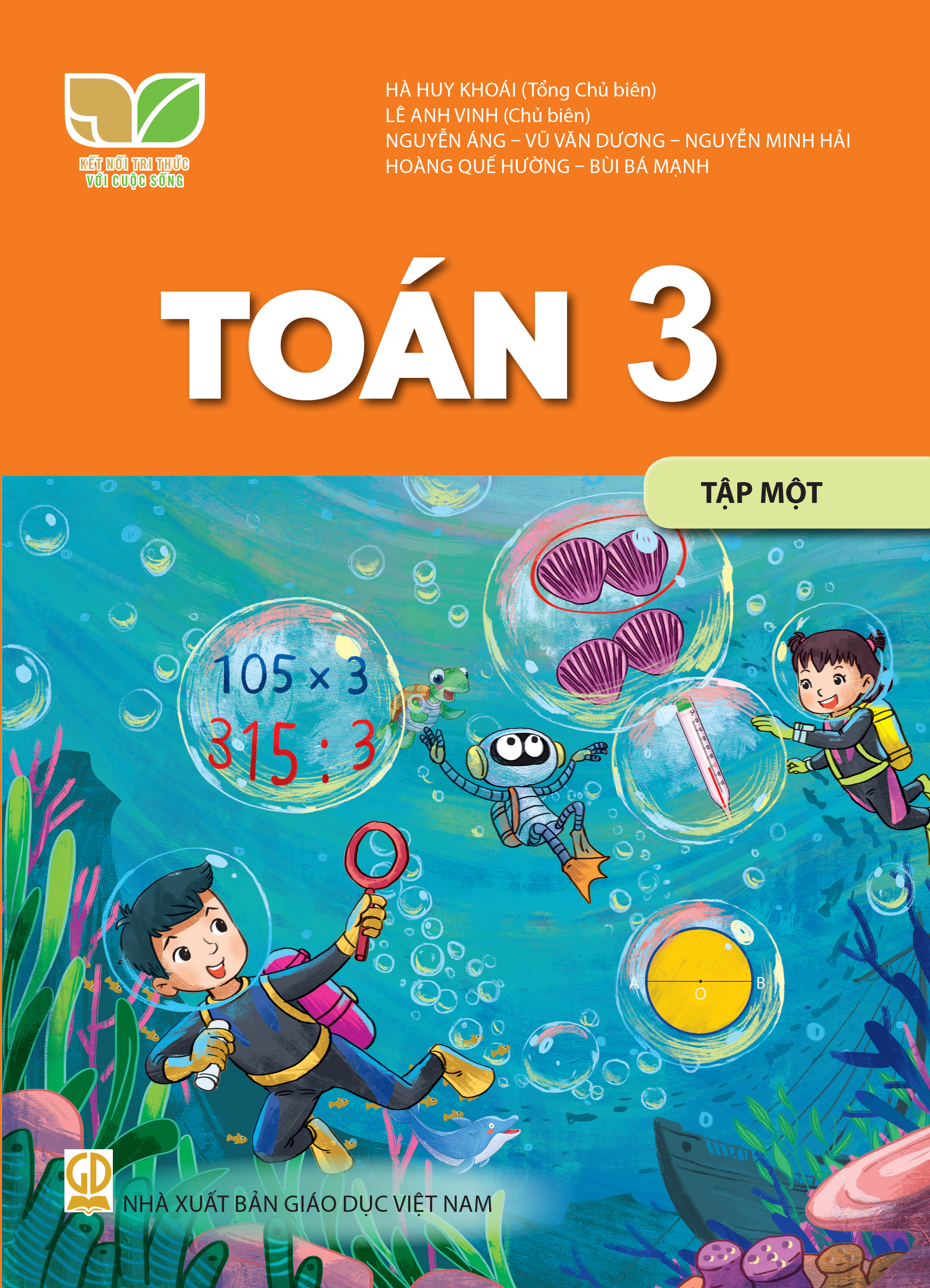 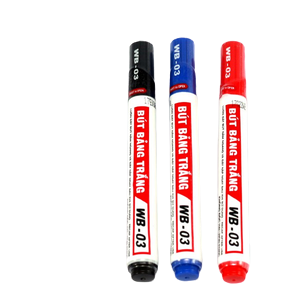 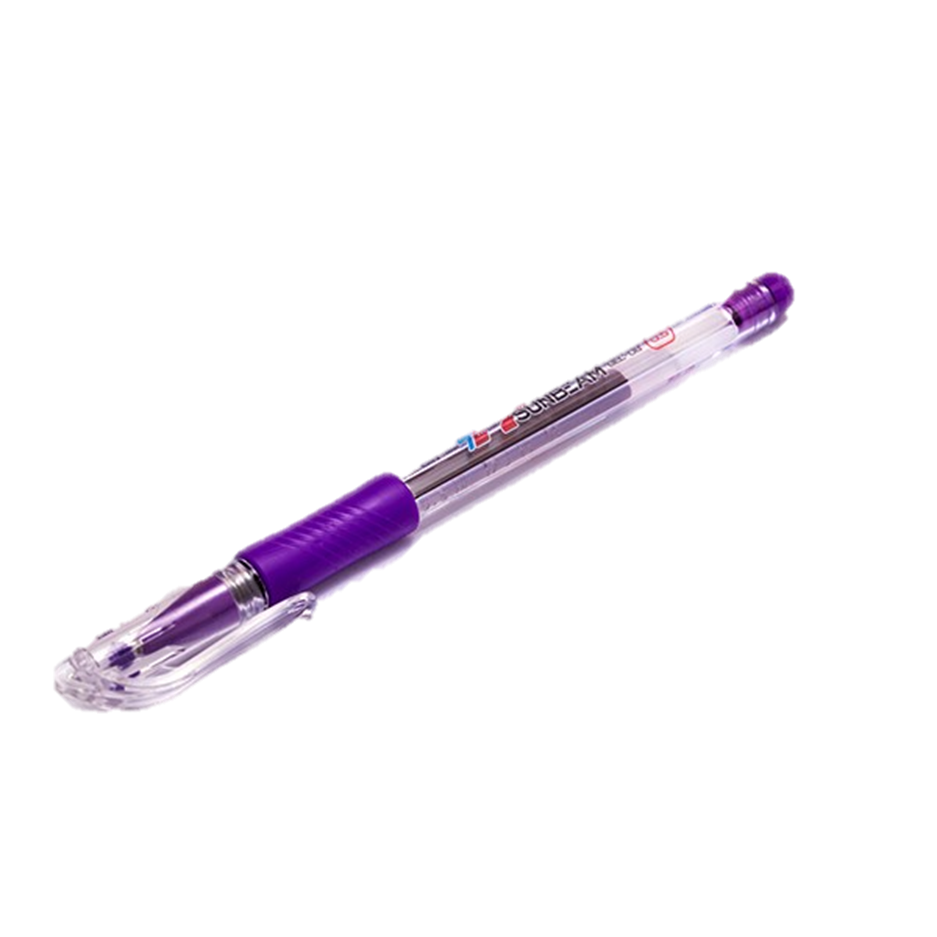 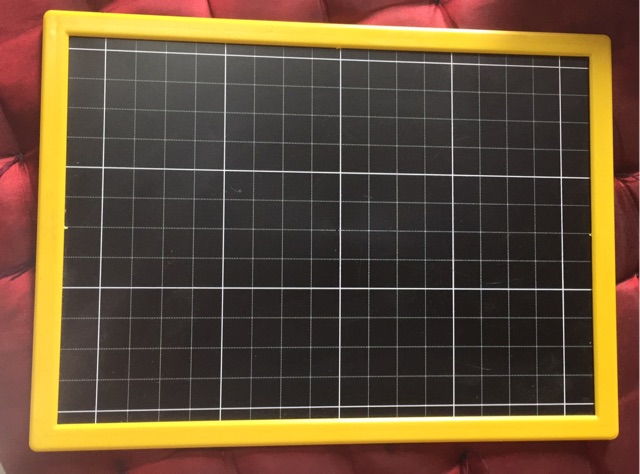 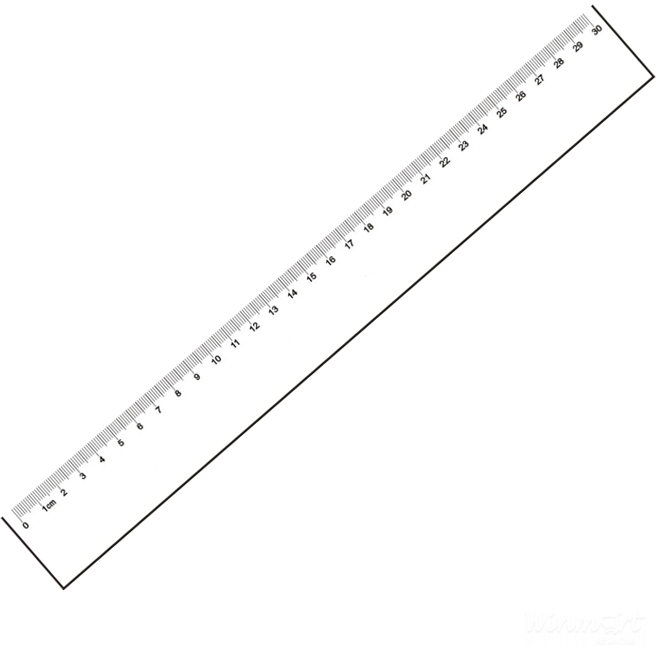 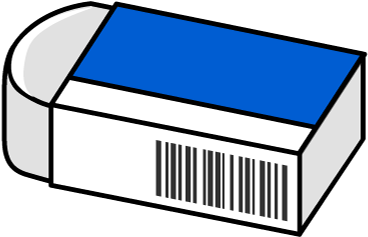 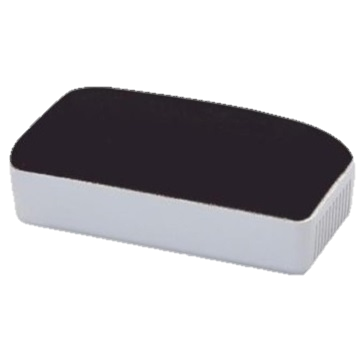 Bảng ηân 6, bảng εia 6
[Speaker Notes: Thầy cô thay thứ ngày vào sao cho phù hợp nhé!]
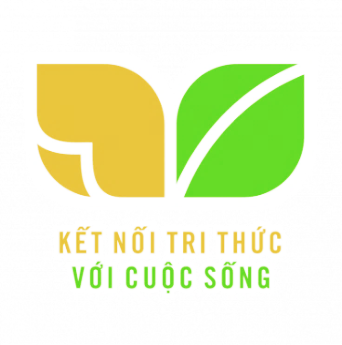 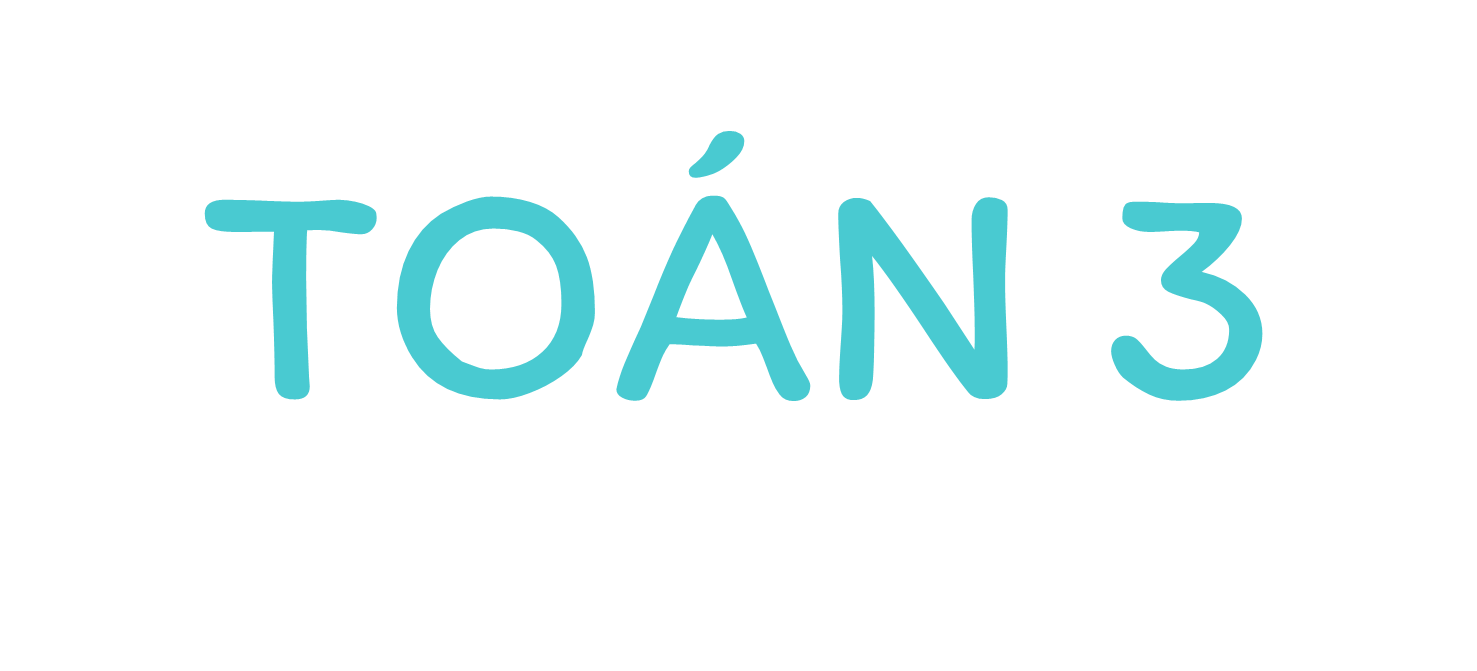 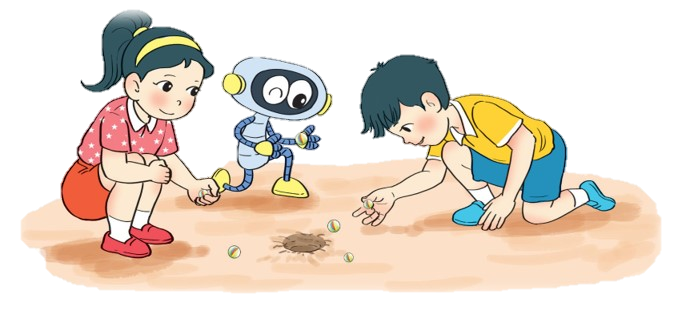 [Speaker Notes: Tác giả bộ ppt Toán + Tiếng Việt các lớp 1, 2, 3: Phan Thị Linh – Đà Nẵng
Sđt lh: 0916.604.268
+ Zalo: 0916.604.268
+ Facebook cá nhân: https://www.facebook.com/nhilinh.phan/
+ Nhóm chia sẻ tài liệu: https://www.facebook.com/groups/443096903751589
Hãy liên hệ chính chủ sản phẩm để được hỗ trợ và đồng hành trong suốt năm học nhé!]
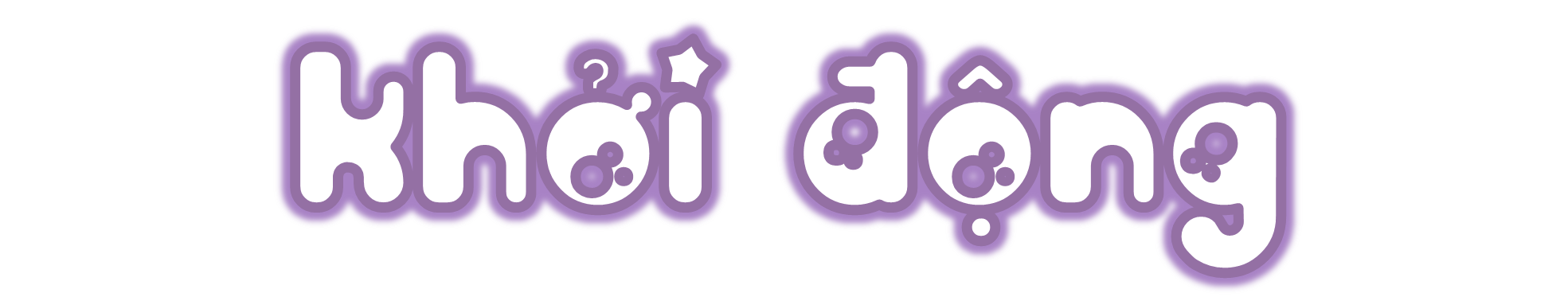 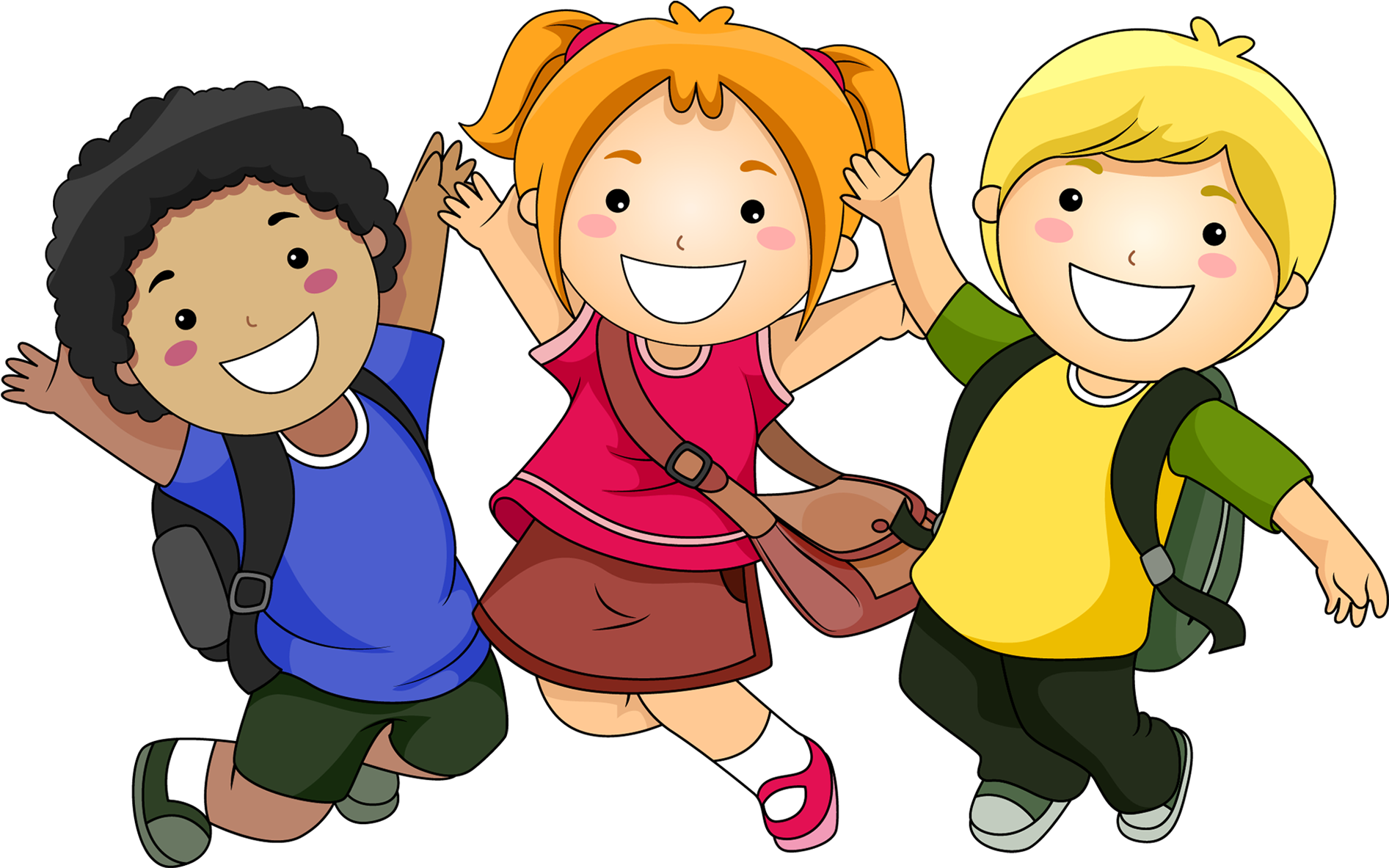 [Speaker Notes: Tác giả bộ ppt Toán + Tiếng Việt các lớp 1, 2, 3: Phan Thị Linh – Đà Nẵng
Sđt lh: 0916.604.268
+ Zalo: 0916.604.268
+ Facebook cá nhân: https://www.facebook.com/nhilinh.phan/
+ Nhóm chia sẻ tài liệu: https://www.facebook.com/groups/443096903751589
Hãy liên hệ chính chủ sản phẩm để được hỗ trợ và đồng hành trong suốt năm học nhé!]
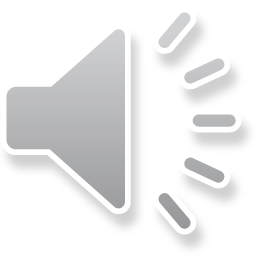 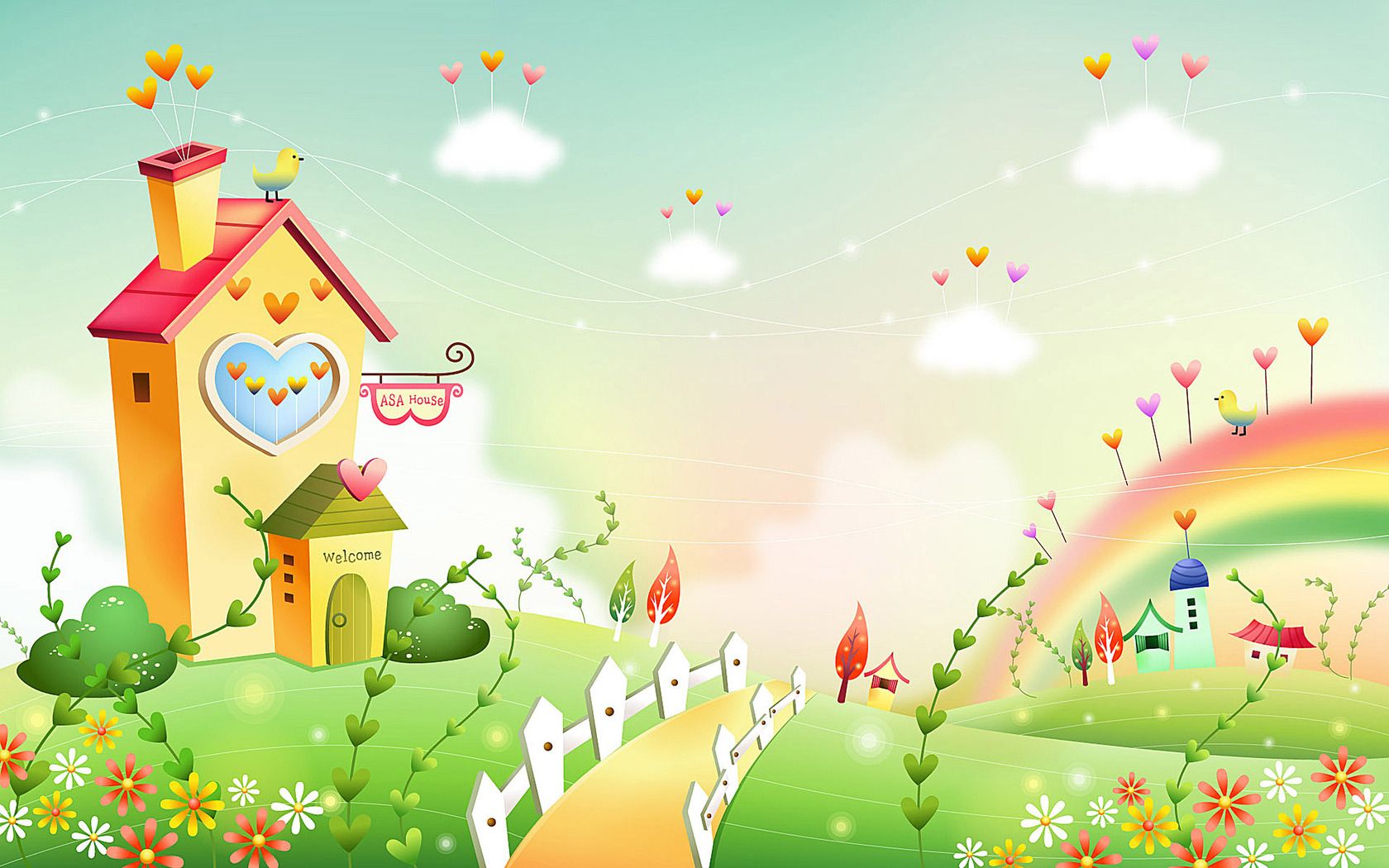 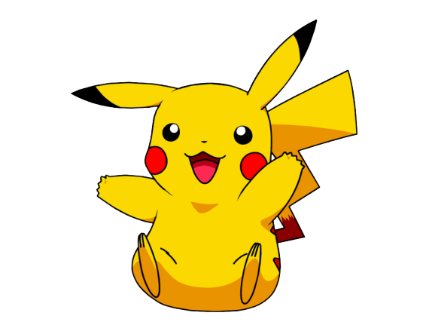 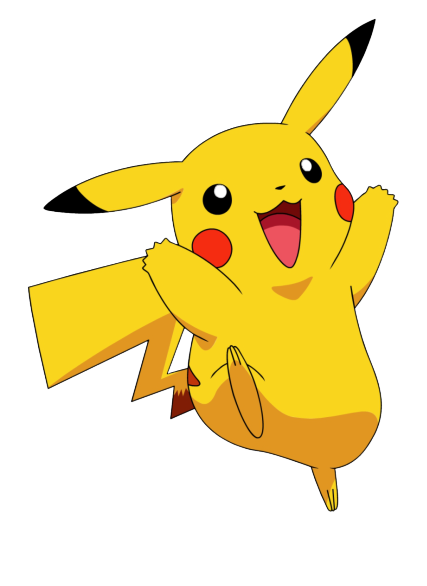 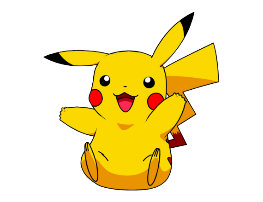 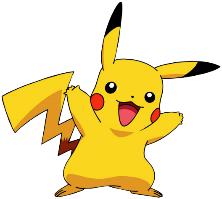 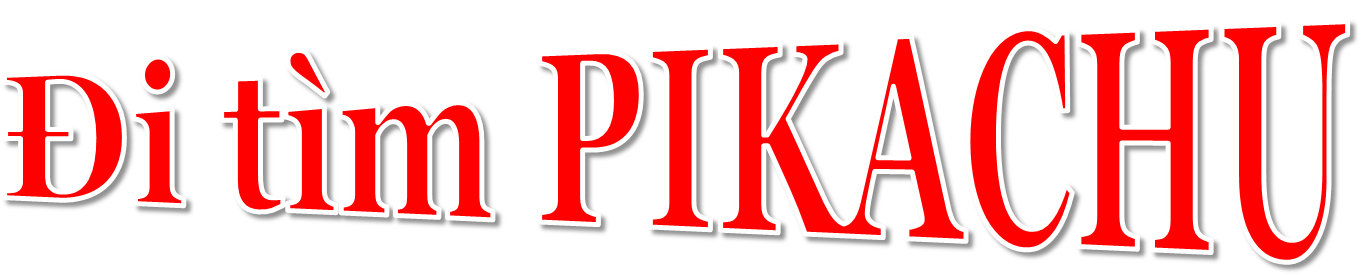 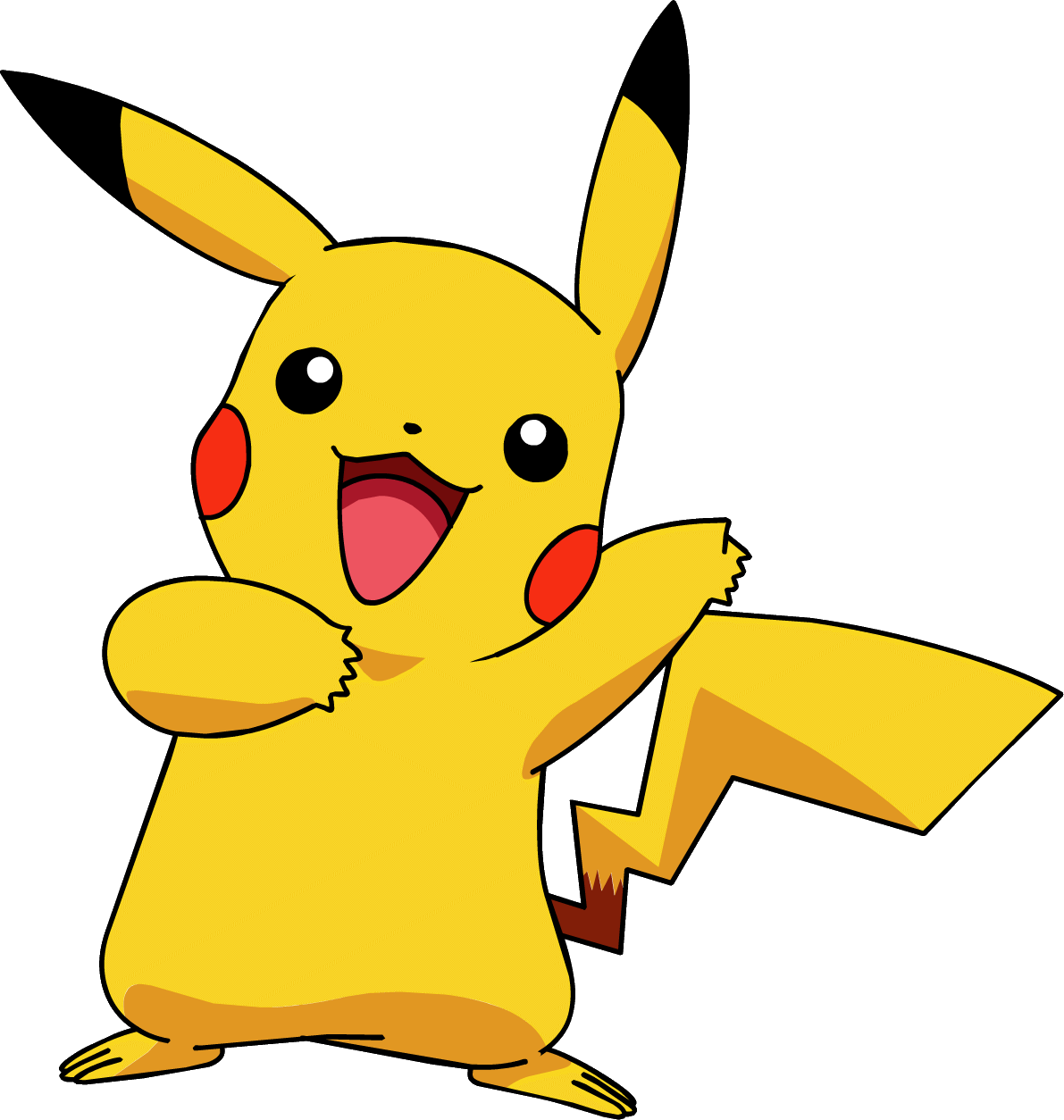 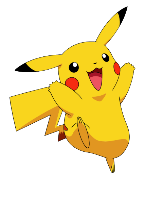 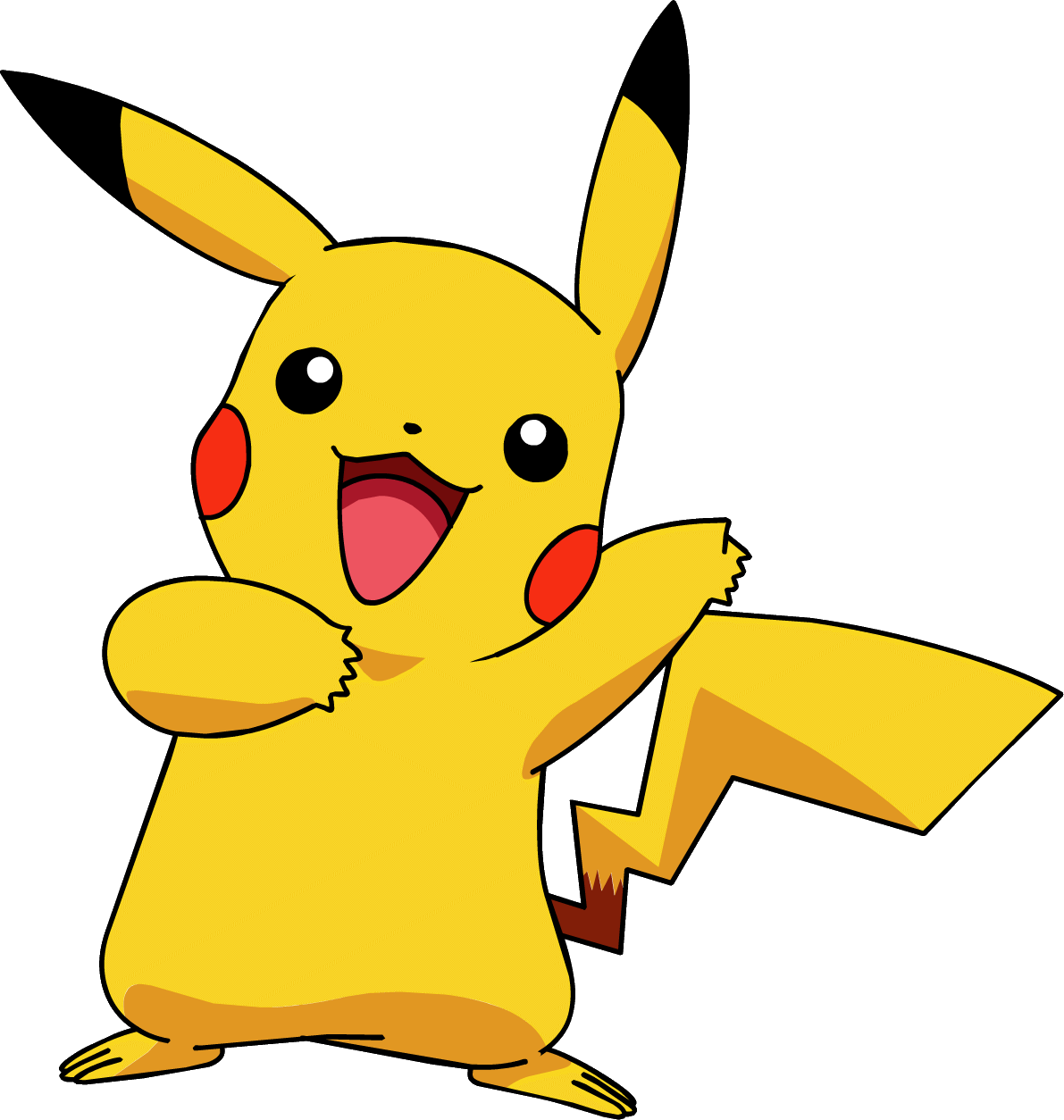 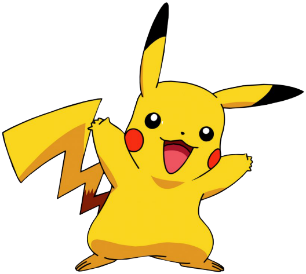 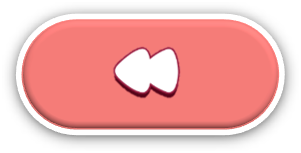 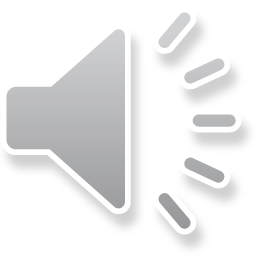 Đi tìm PIKACHU
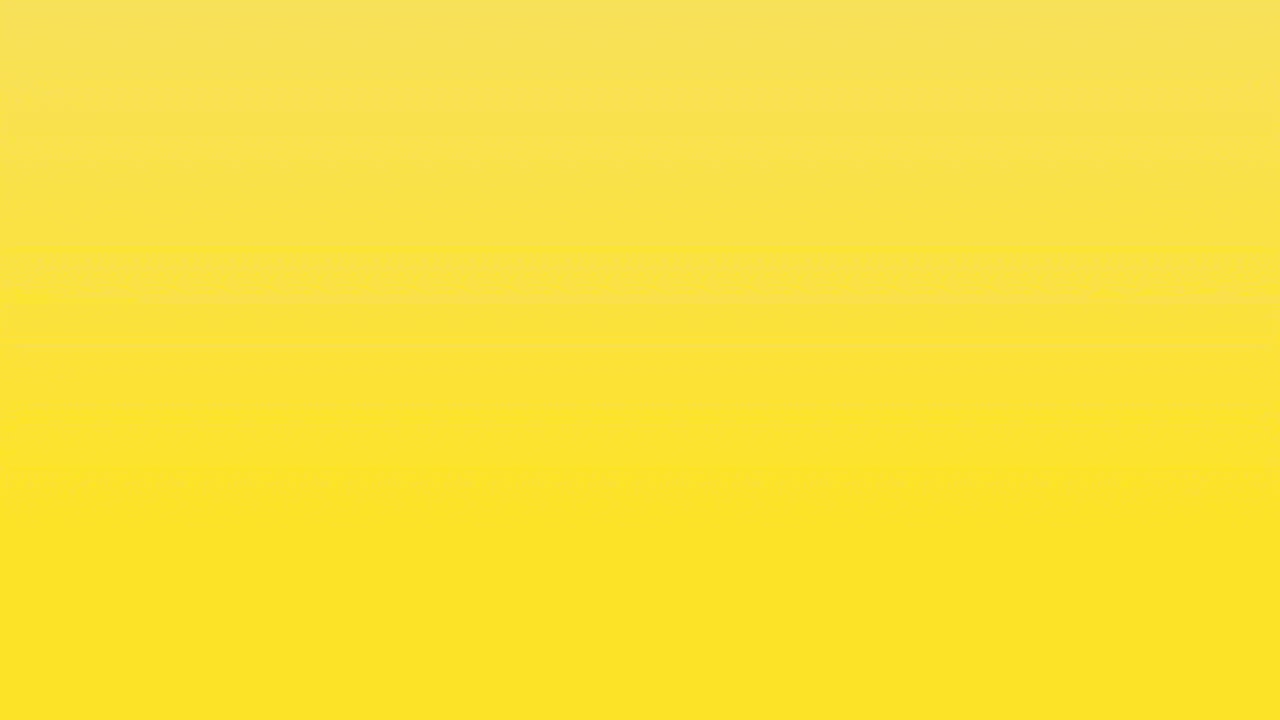 Chọn số tương ứng với số La Mã dưới đây:
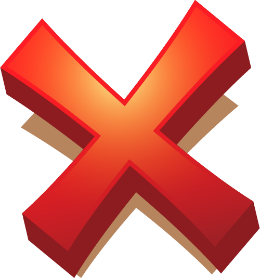 A. 7
VI
B. 4
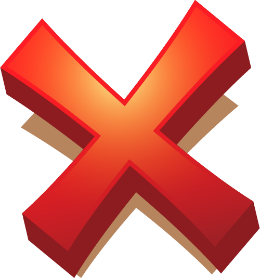 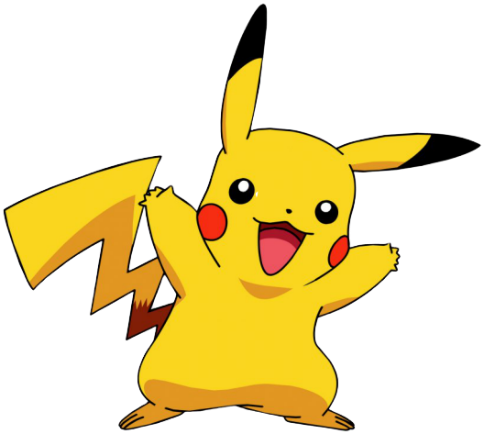 C. 6
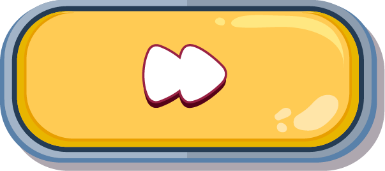 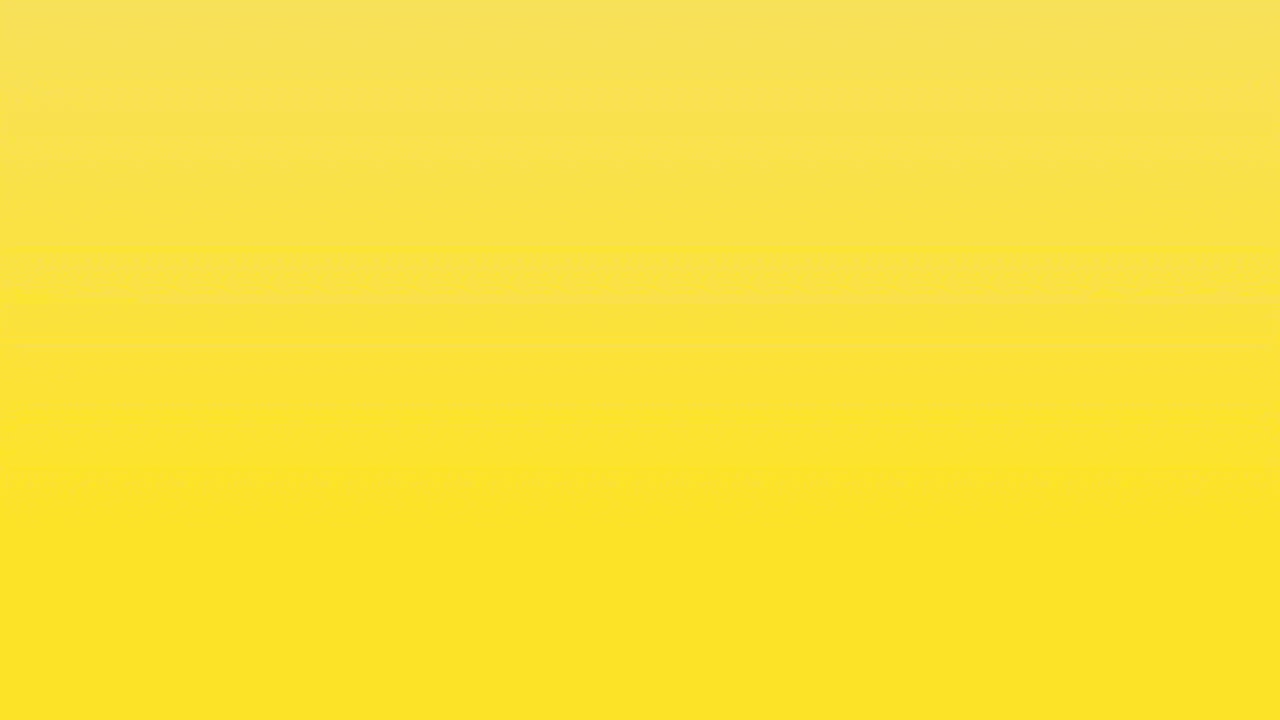 Chọn số tương ứng với số La Mã dưới đây:
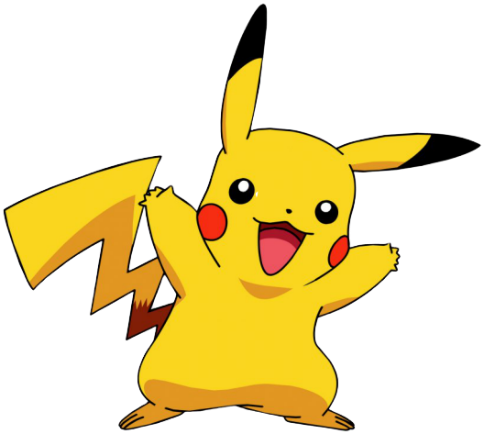 IX
A. 9
B. 10
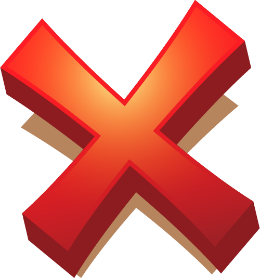 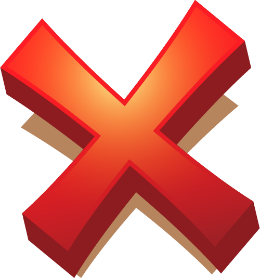 C. 11
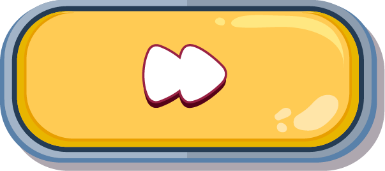 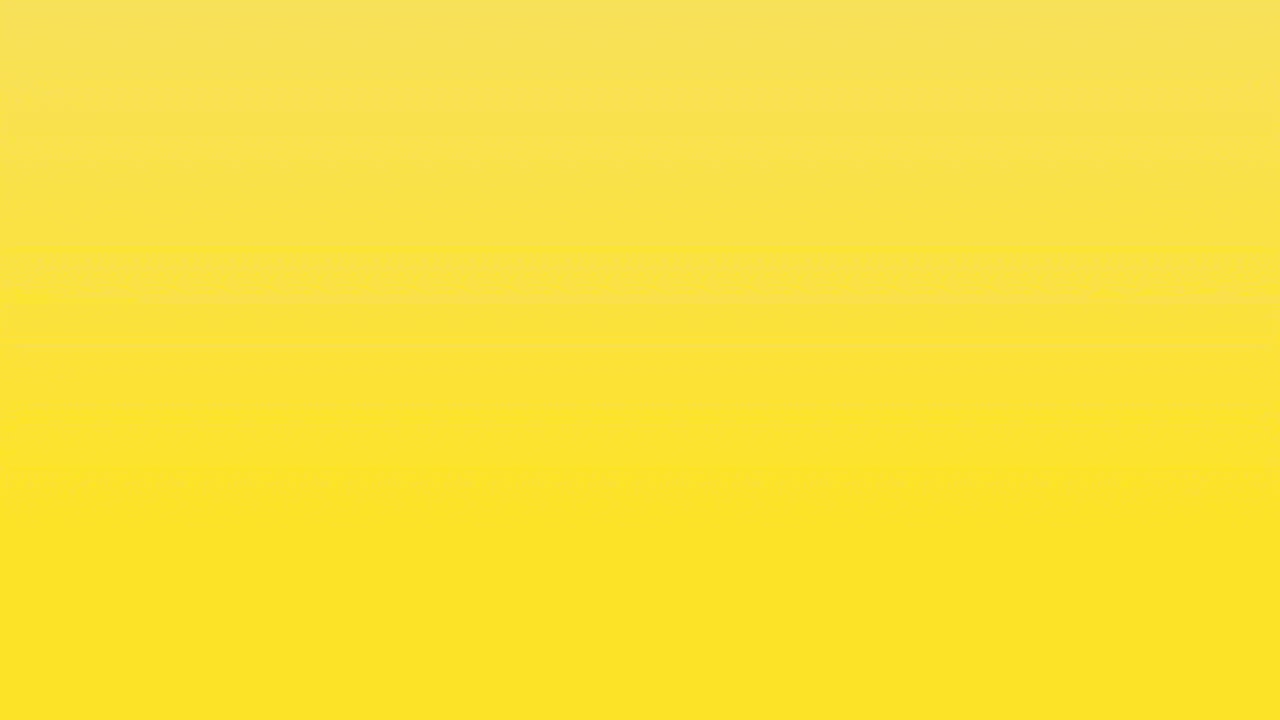 Chọn số tương ứng với số La Mã dưới đây:
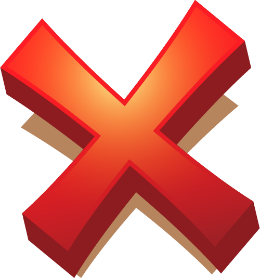 A. 10
XX
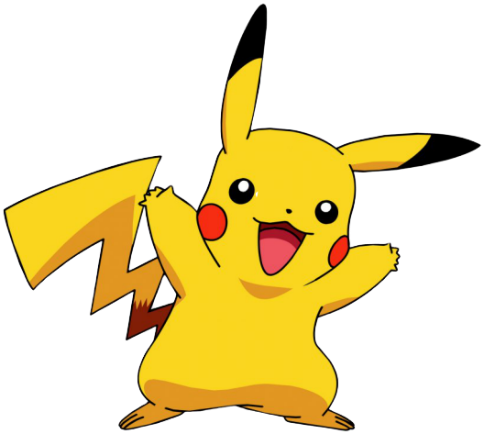 B. 20
C. 19
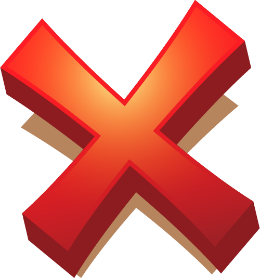 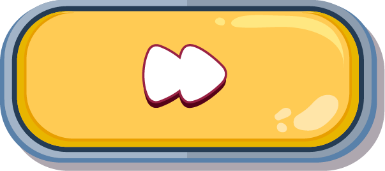 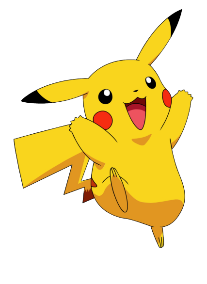 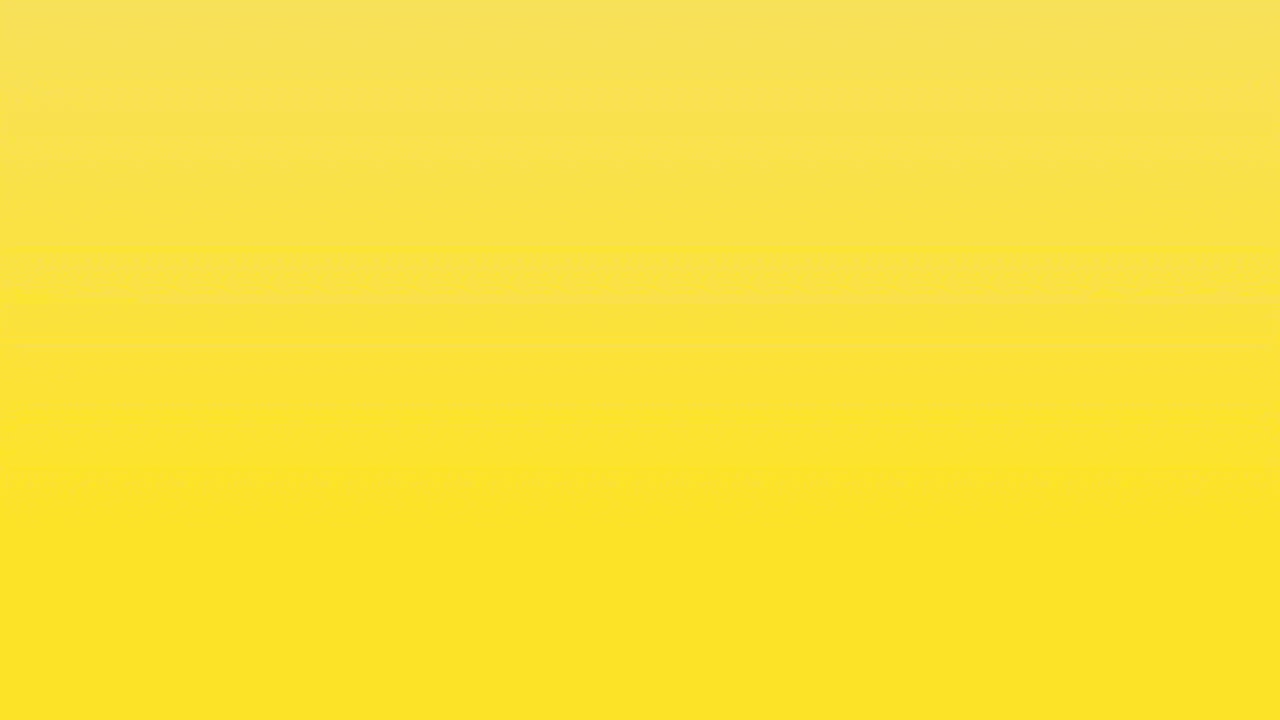 Chọn số tương ứng với số La Mã dưới đây:
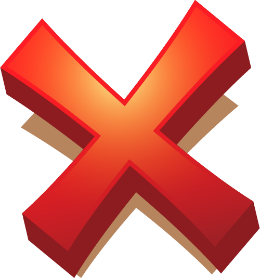 A. 7
VIII
B. 13
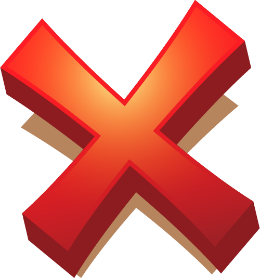 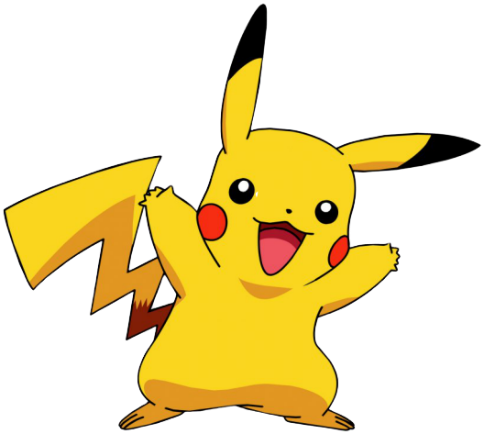 C. 8
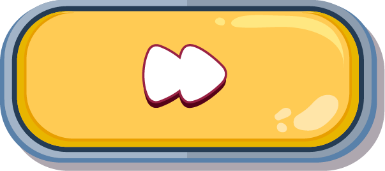 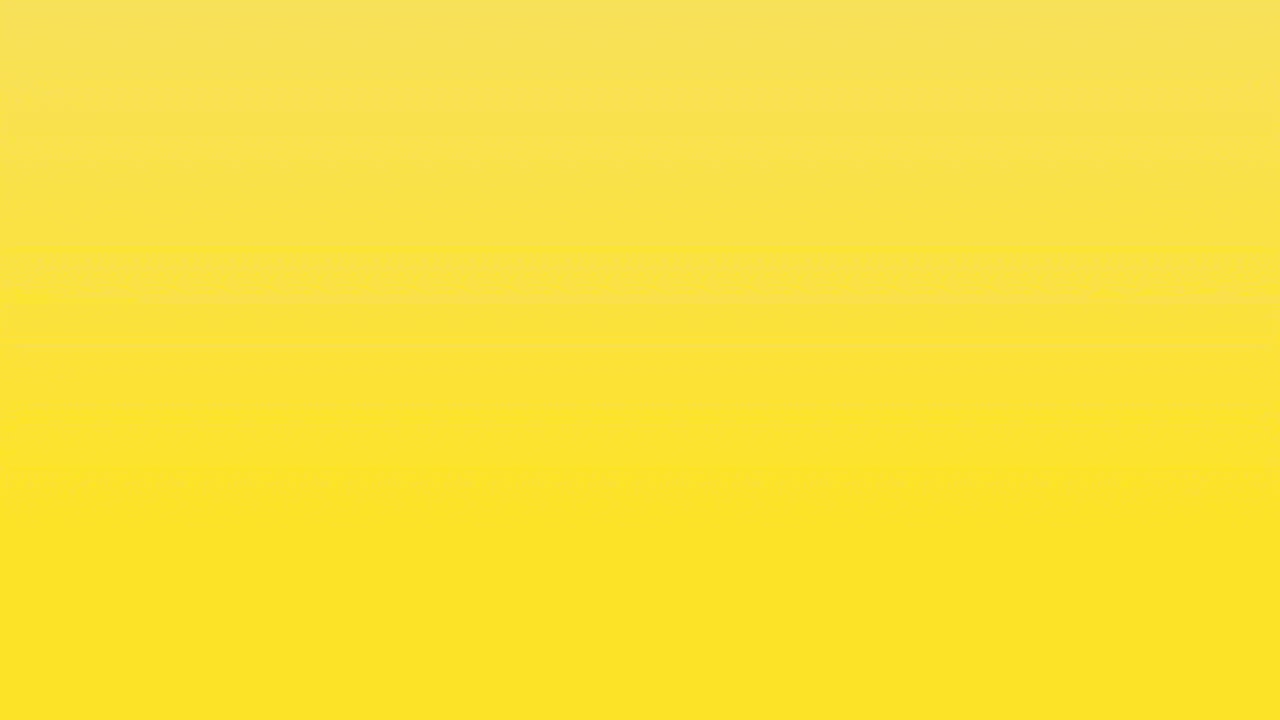 Chọn số tương ứng với số La Mã dưới đây:
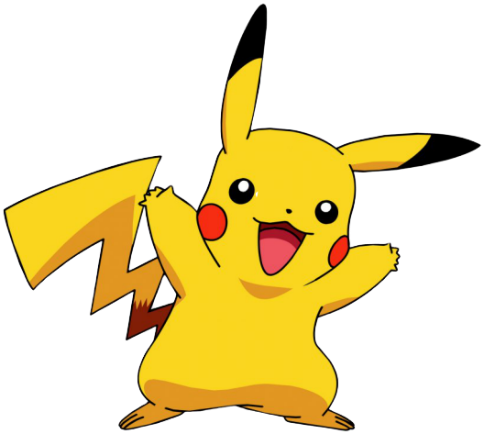 II
A. 2
B. 3
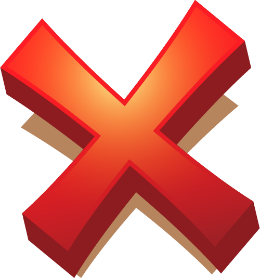 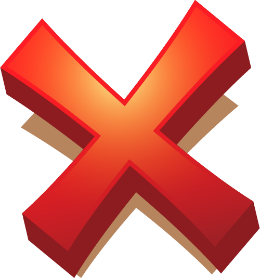 C. 20
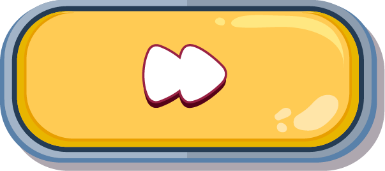 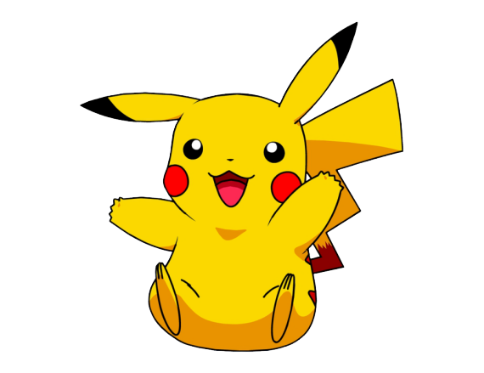 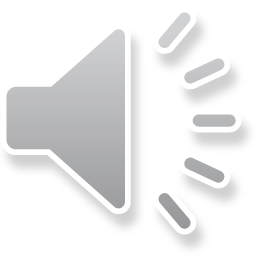 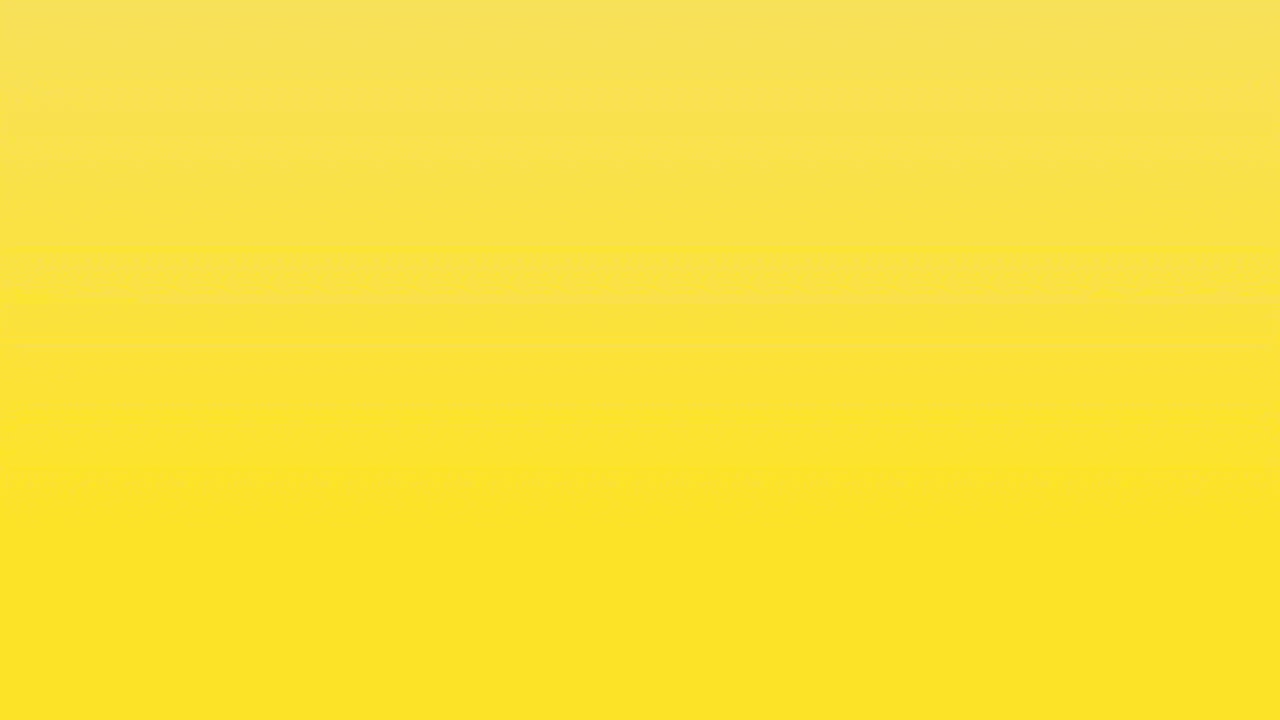 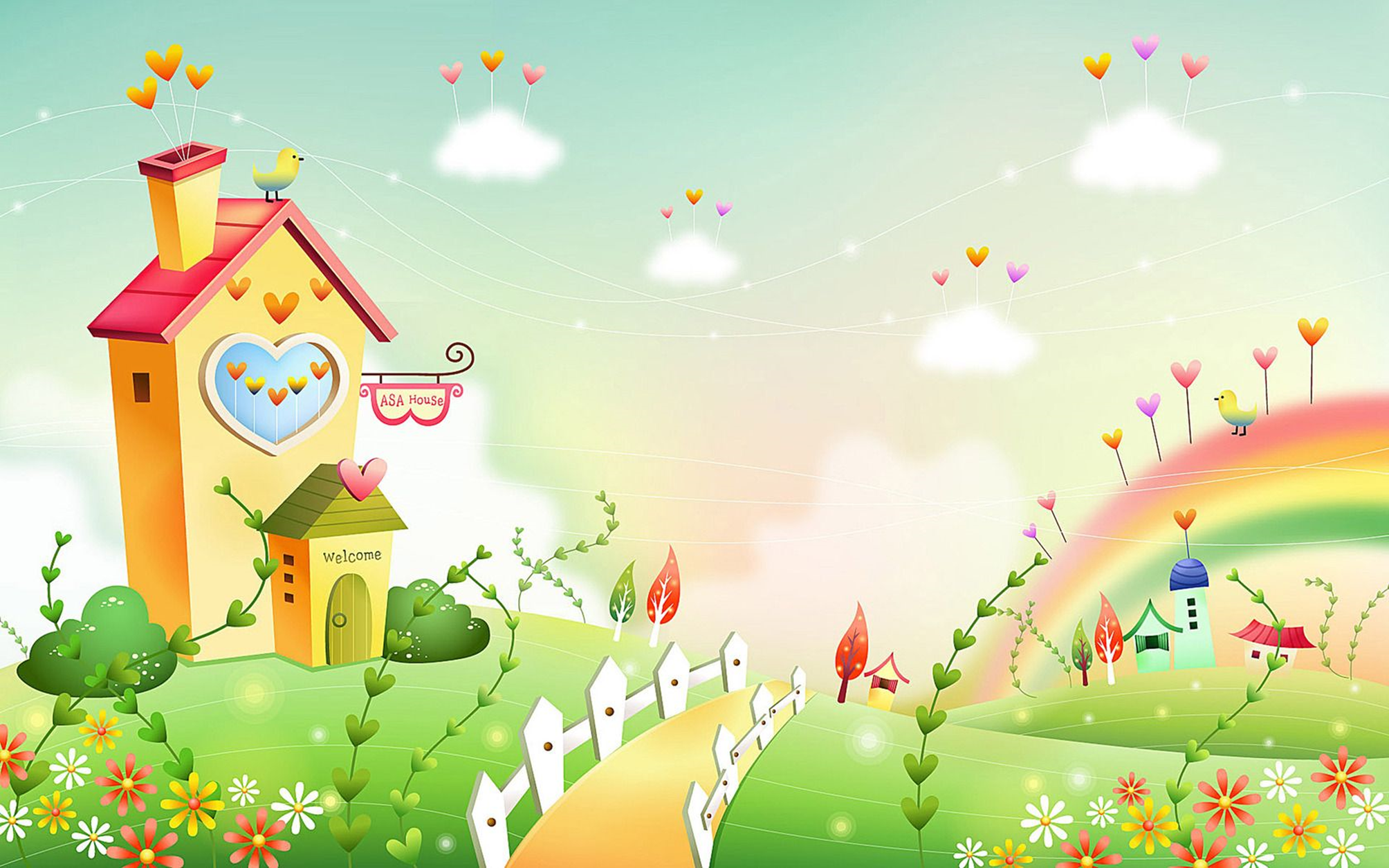 Excellent!
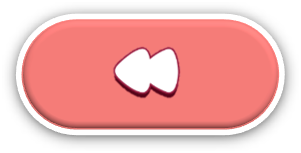 BÀI 47:
LÀM QUEN VỚI CHỮ SỐ LA MÃ
(Tiết 2)
Trang 13
[Speaker Notes: Tác giả bộ ppt Toán + Tiếng Việt các lớp 1, 2, 3: Phan Thị Linh – Đà Nẵng
Sđt lh: 0916.604.268
+ Zalo: 0916.604.268
+ Facebook cá nhân: https://www.facebook.com/nhilinh.phan/
+ Nhóm chia sẻ tài liệu: https://www.facebook.com/groups/443096903751589
Hãy liên hệ chính chủ sản phẩm để được hỗ trợ và đồng hành trong suốt năm học nhé!]
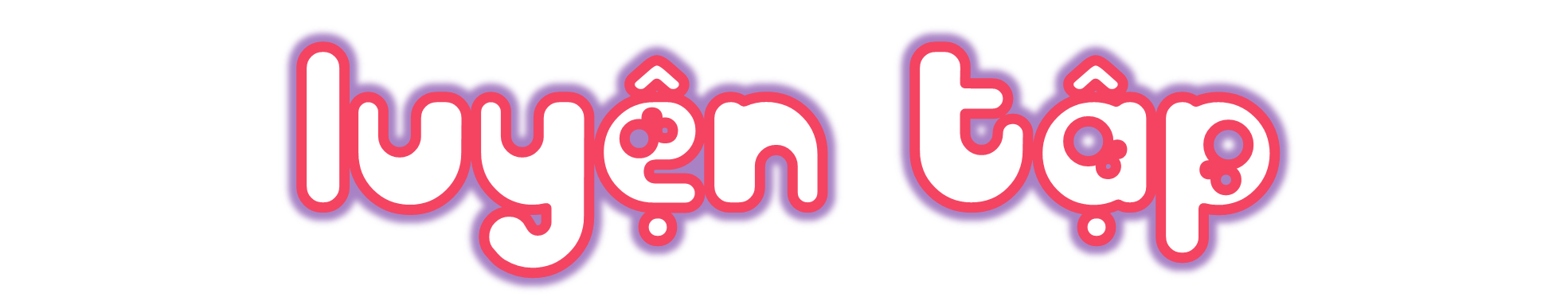 Luyện tập
[Speaker Notes: Tác giả bộ ppt Toán + Tiếng Việt các lớp 1, 2, 3: Phan Thị Linh – Đà Nẵng
Sđt lh: 0916.604.268
+ Zalo: 0916.604.268
+ Facebook cá nhân: https://www.facebook.com/nhilinh.phan/
+ Nhóm chia sẻ tài liệu: https://www.facebook.com/groups/443096903751589
Hãy liên hệ chính chủ sản phẩm để được hỗ trợ và đồng hành trong suốt năm học nhé!]
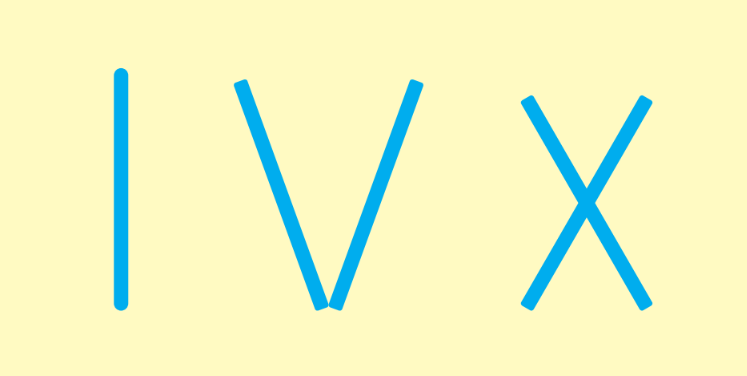 Dùng que tính có thể xếp thành các số La Mã như hình bên:
1
a) Dùng 5 que tính hãy xếp thành số 8, số 13 bằng chữ số La Mã.
b) Để xếp được ba số 9 bằng chữ số La Mã thì dùng hết mất que tính?
Dùng hết 9 que tính.
[Speaker Notes: Nên cho HS thực hành ạ]
a) Tìm số La Mã thích hợp.
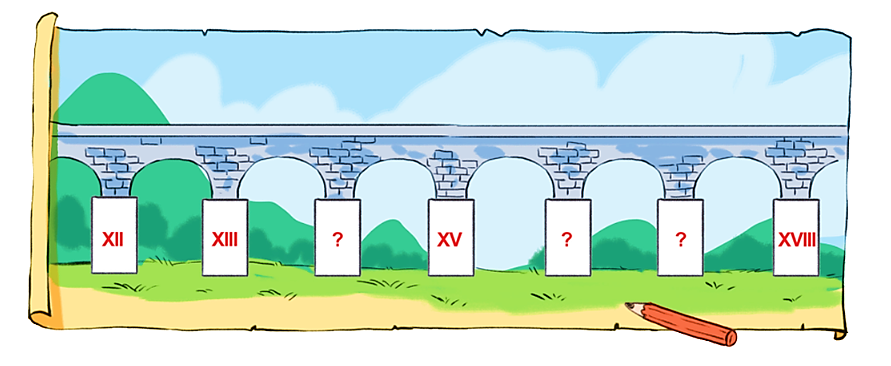 2
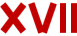 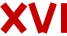 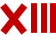 b) Sắp xếp các số XIII, XVII, XII, XVIII theo thứ tự từ bé đến lớn.
XII, XIII, XVII, XVIII.
2
Chọn đồng hồ điện tử thích hợp với đồng hồ mặt trời.
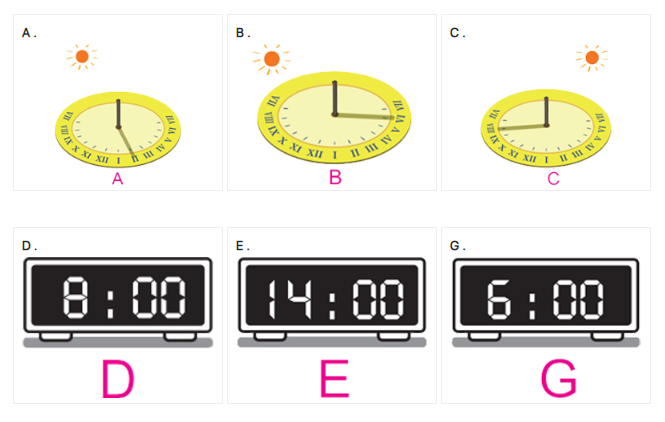 3
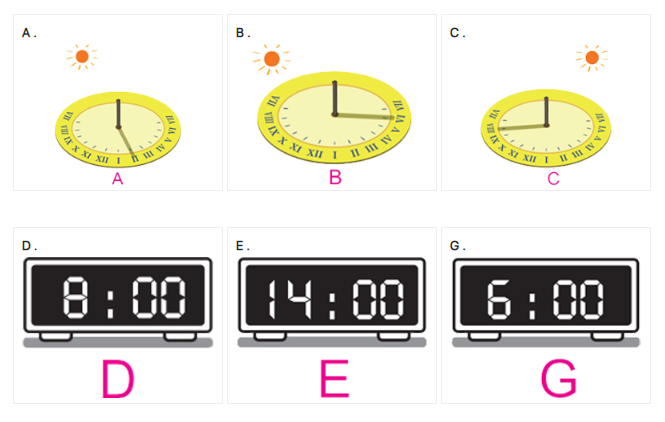 Tìm đường đi cho chú linh dương đến hồ uống nước theo thứ tự các số La Mã từ I đến XX.
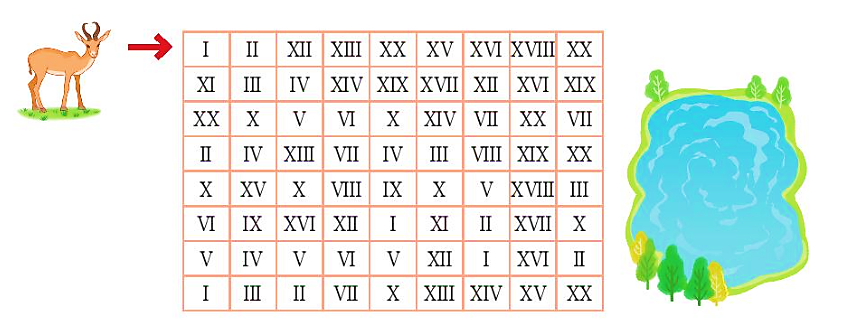 4
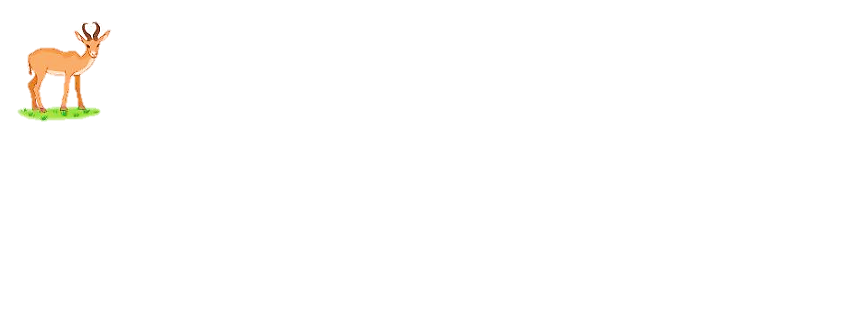 [Speaker Notes: Gv Có thể cho SH trình bày vở]
b) Viết các số từ 1 đến 15 bằng chữ số La Mã.
I; II; III; IV; V; VI; VII; VIII; IX; X; XI;  XII; XIII; XIV; XV
3
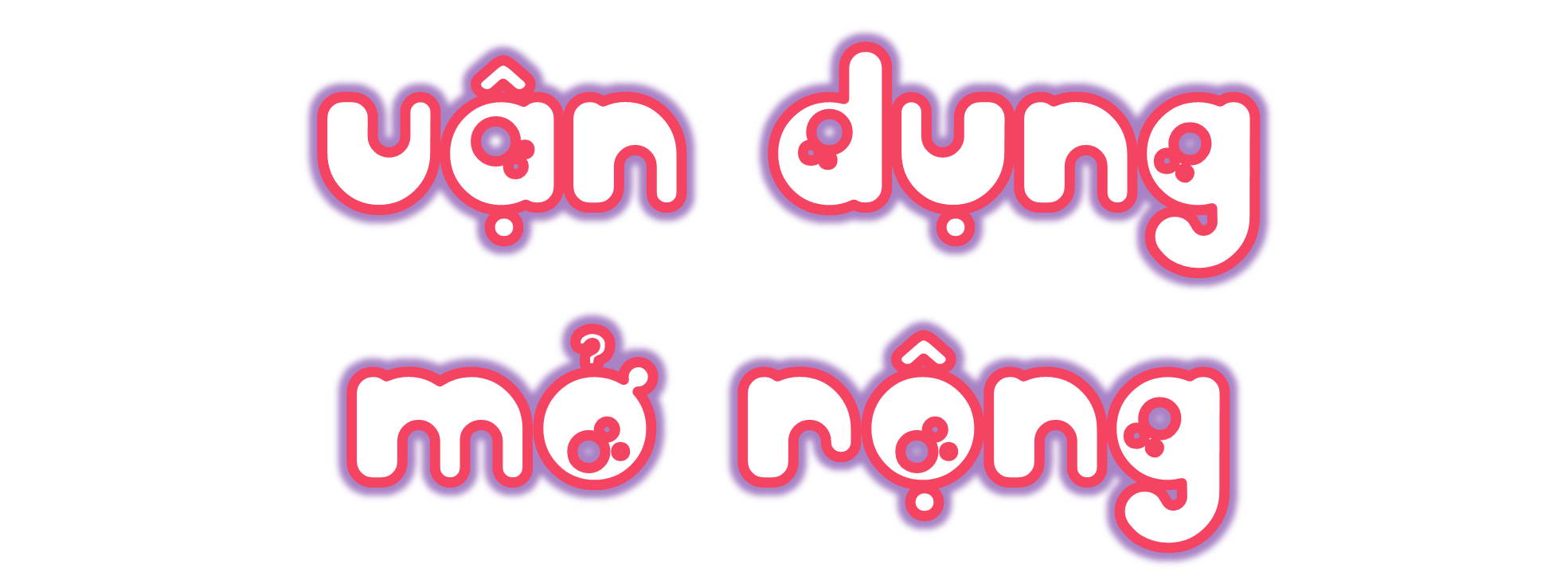 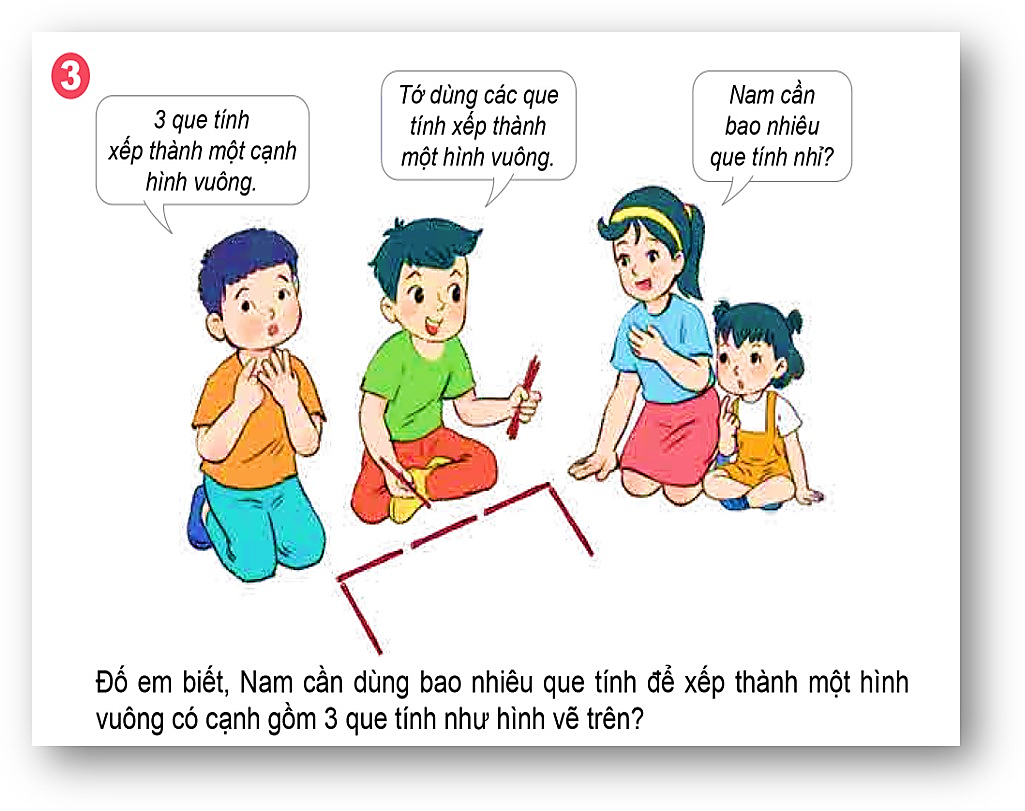 Vận dụng
Mở rộng
[Speaker Notes: GV linh động các tình huống vận dụng thực tế (nếu có)

Tác giả bộ ppt Toán + Tiếng Việt các lớp 1, 2, 3: Phan Thị Linh – Đà Nẵng
Sđt lh: 0916.604.268
+ Zalo: 0916.604.268
+ Facebook cá nhân: https://www.facebook.com/nhilinh.phan/
+ Nhóm chia sẻ tài liệu: https://www.facebook.com/groups/443096903751589
Hãy liên hệ chính chủ sản phẩm để được hỗ trợ và đồng hành trong suốt năm học nhé!]
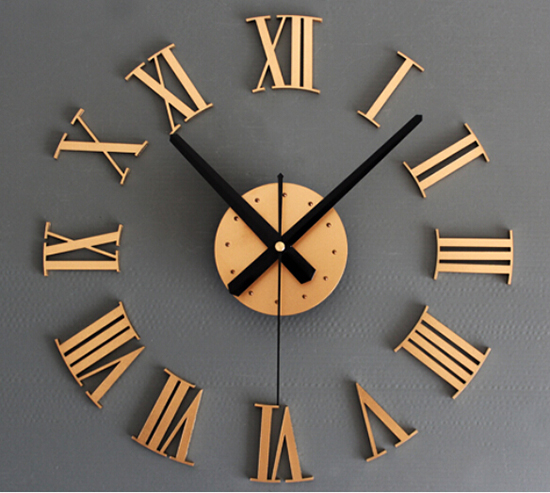 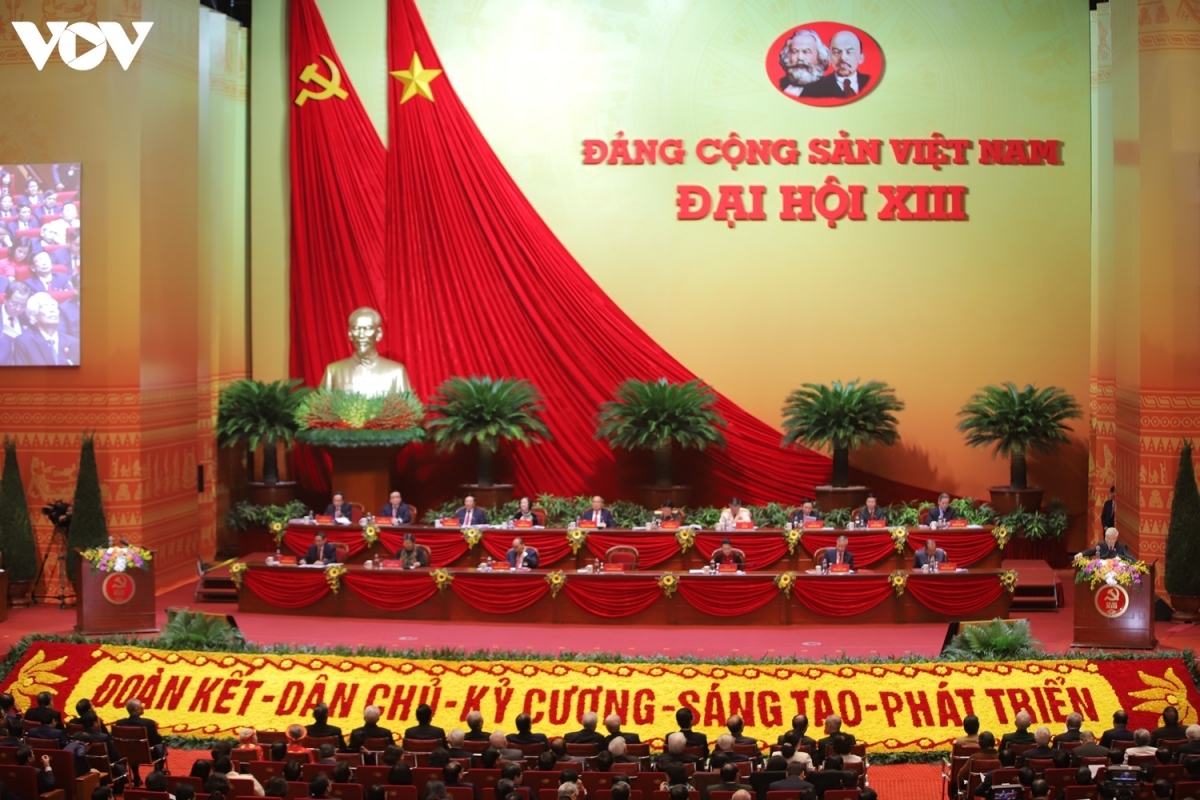 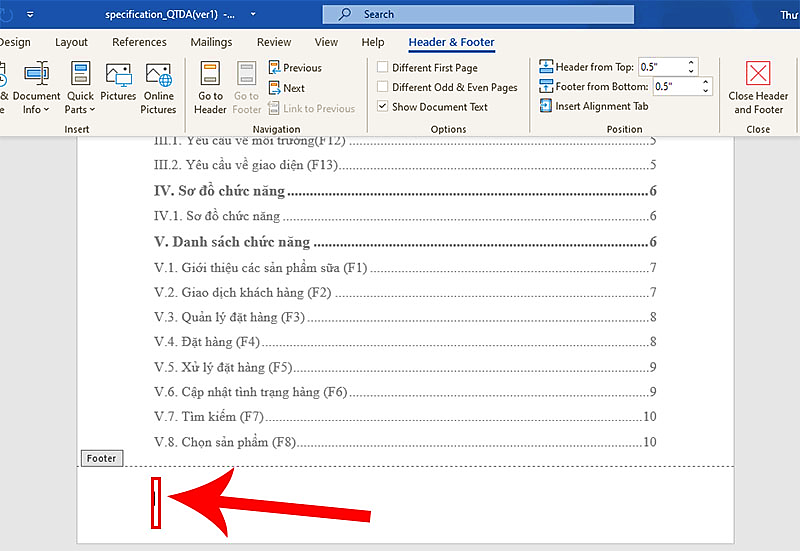 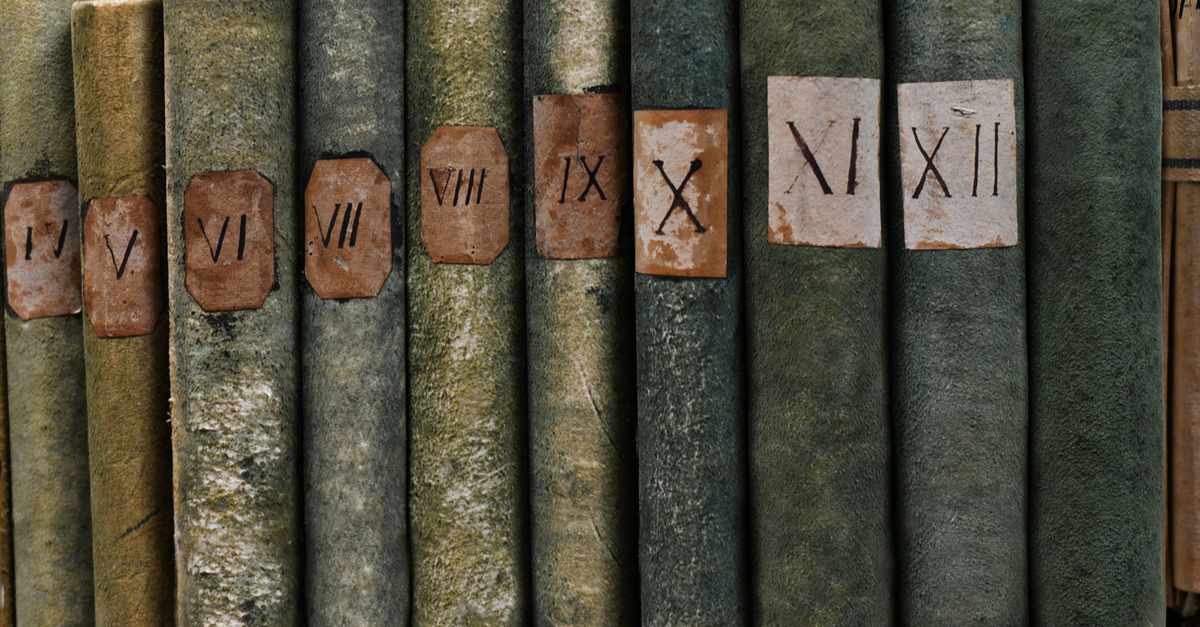 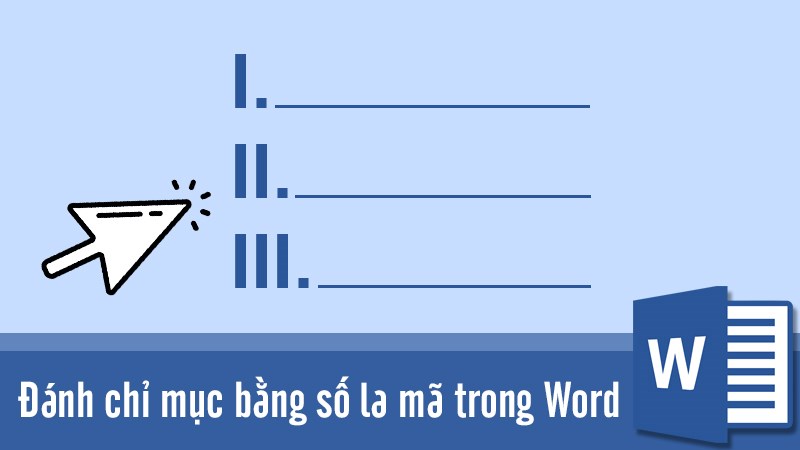 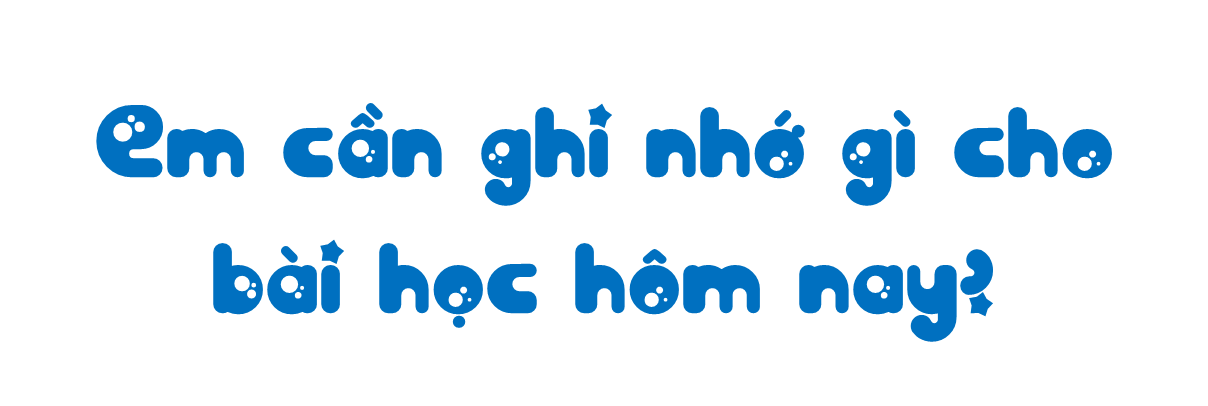 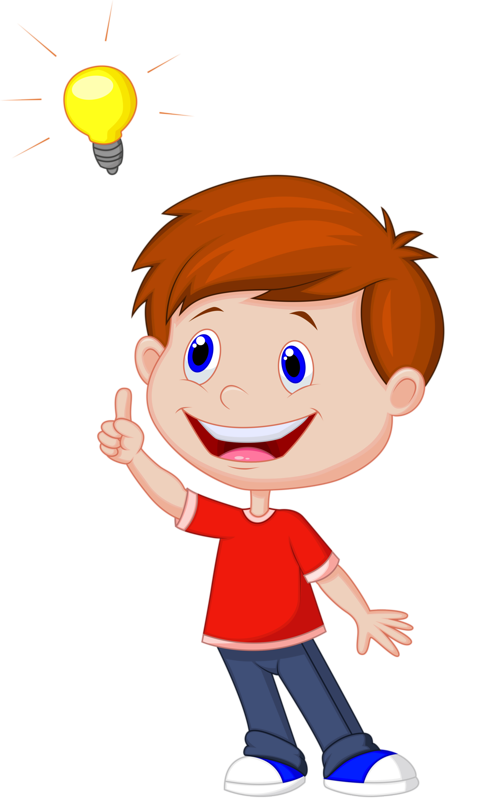 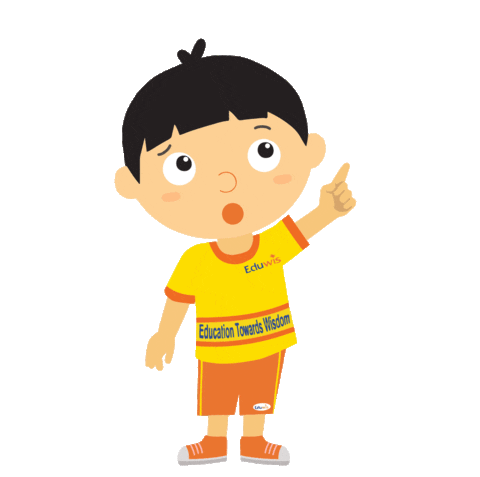 [Speaker Notes: GV cùng HS chốt lại kiến thức bài học. Có thể mời HS chốt trước rồi GV chốt sau ạ

Tác giả bộ ppt Toán + Tiếng Việt các lớp 1, 2, 3: Phan Thị Linh – Đà Nẵng
Sđt lh: 0916.604.268
+ Zalo: 0916.604.268
+ Facebook cá nhân: https://www.facebook.com/nhilinh.phan/
+ Nhóm chia sẻ tài liệu: https://www.facebook.com/groups/443096903751589
Hãy liên hệ chính chủ sản phẩm để được hỗ trợ và đồng hành trong suốt năm học nhé!]
Các số La Mã từ 1 đến 20:
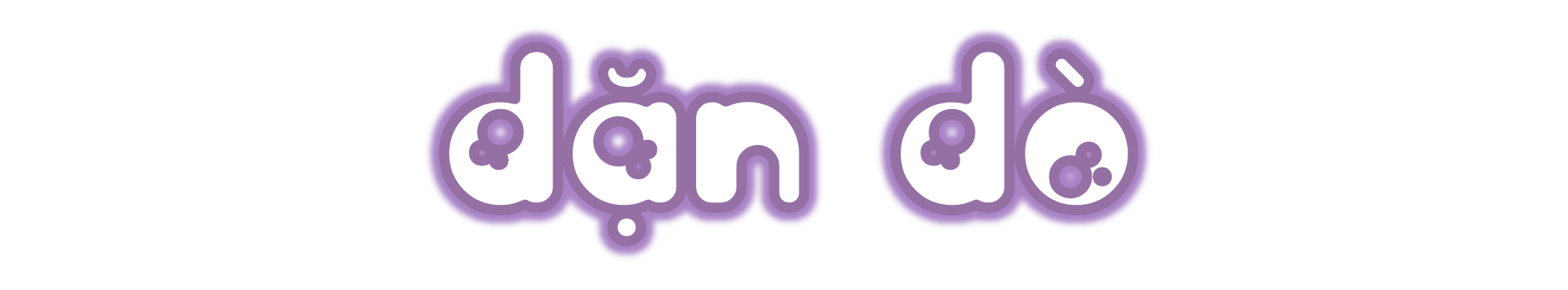 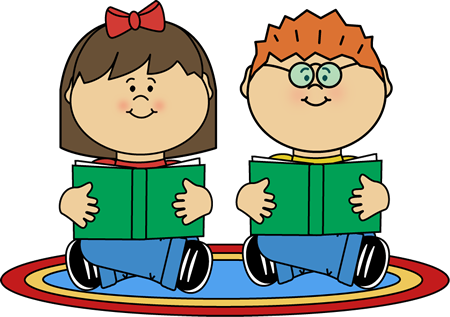 [Speaker Notes: Tác giả bộ ppt Toán + Tiếng Việt các lớp 1, 2, 3: Phan Thị Linh – Đà Nẵng
Sđt lh: 0916.604.268
+ Zalo: 0916.604.268
+ Facebook cá nhân: https://www.facebook.com/nhilinh.phan/
+ Nhóm chia sẻ tài liệu: https://www.facebook.com/groups/443096903751589
Hãy liên hệ chính chủ sản phẩm để được hỗ trợ và đồng hành trong suốt năm học nhé!]
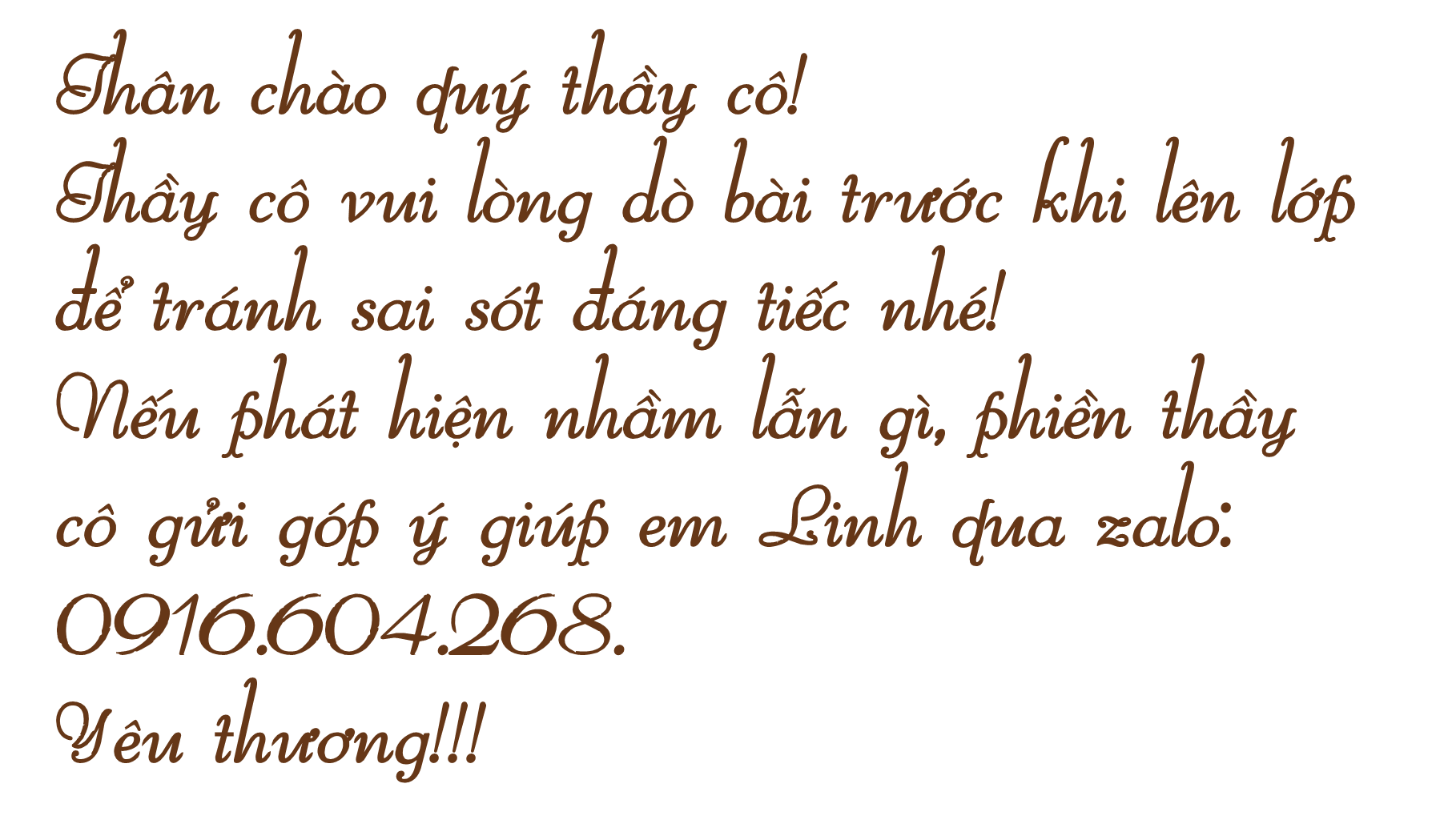 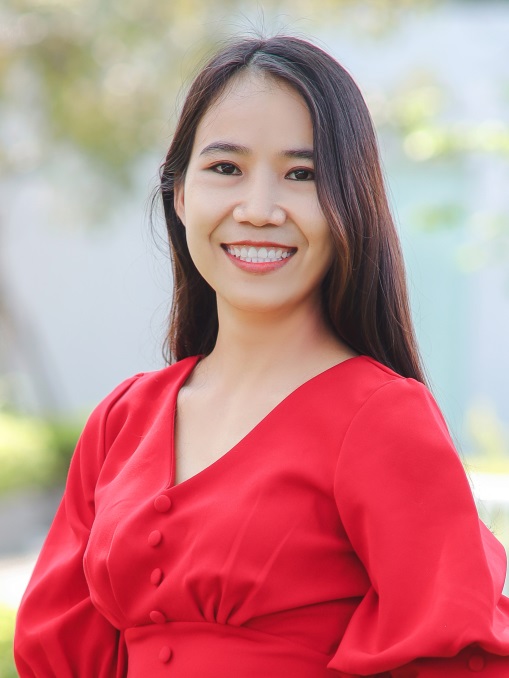 Người soạn	: Phan Thị Linh
Năm sinh	: 
Đơn vị công tác	: 
LH		: 0916.604.268
Thân chào Quý Thầy Cô!
Rất mong nhận được phản hồi và góp ý từ Quý Thầy Cô để bộ giáo án ppt được hoàn thiện hơn.
Mọi thông tin phản hồi mong được QTC gửi về:
+ Zalo: 0916.604.268
+ Facebook cá nhân: https://www.facebook.com/nhilinh.phan/
+ Nhóm chia sẻ tài liệu: https://www.facebook.com/groups/443096903751589
[Speaker Notes: Tác giả bộ ppt Toán + Tiếng Việt các lớp 1, 2, 3: Phan Thị Linh – Đà Nẵng
Sđt lh: 0916.604.268
+ Zalo: 0916.604.268
+ Facebook cá nhân: https://www.facebook.com/nhilinh.phan/
+ Nhóm chia sẻ tài liệu: https://www.facebook.com/groups/443096903751589
Hãy liên hệ chính chủ sản phẩm để được hỗ trợ và đồng hành trong suốt năm học nhé!]